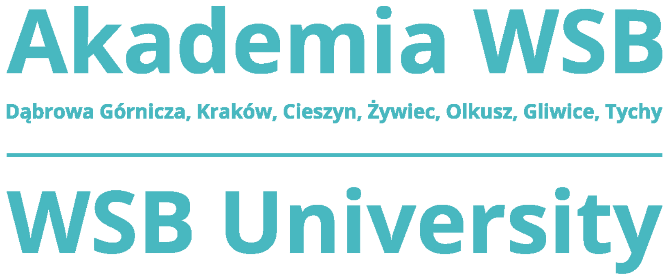 Moja siła i moc  czyli  [tu należy wpisać hasłowo odpowiednie określenia]
FOTOGRAFIA AUTORA
AUTOR
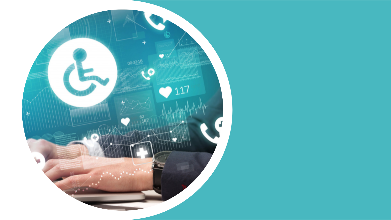 „MOŻE BYĆ INACZEJ czyli PO JASNEJ STRONIE MOCY” Międzynarodowy Dzień Osób z Niepełnosprawnościami w Akademii WSB 
Akademia WSB, Dąbrowa Górnicza, 4 grudnia 2024
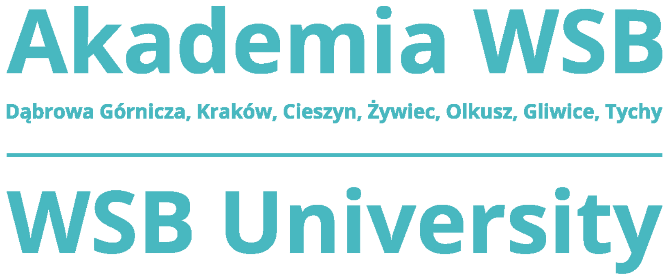 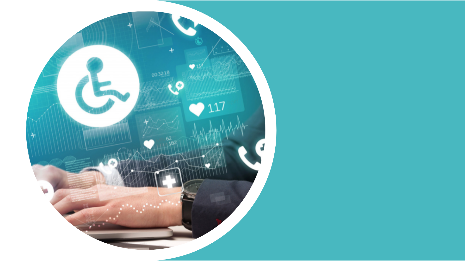 MOJA SIŁA i MOC
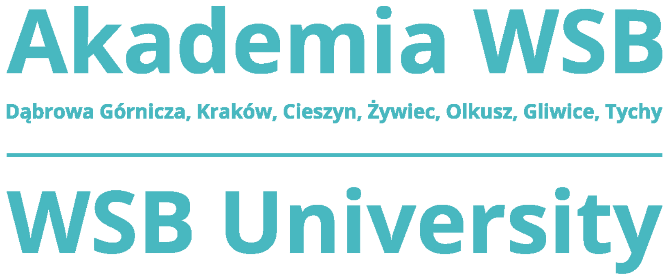 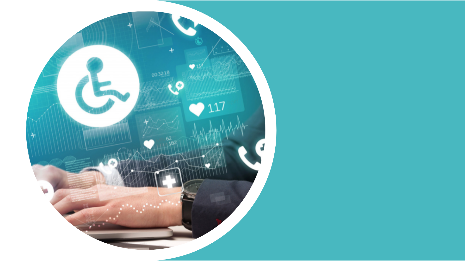 MOJA SIŁA i MOC